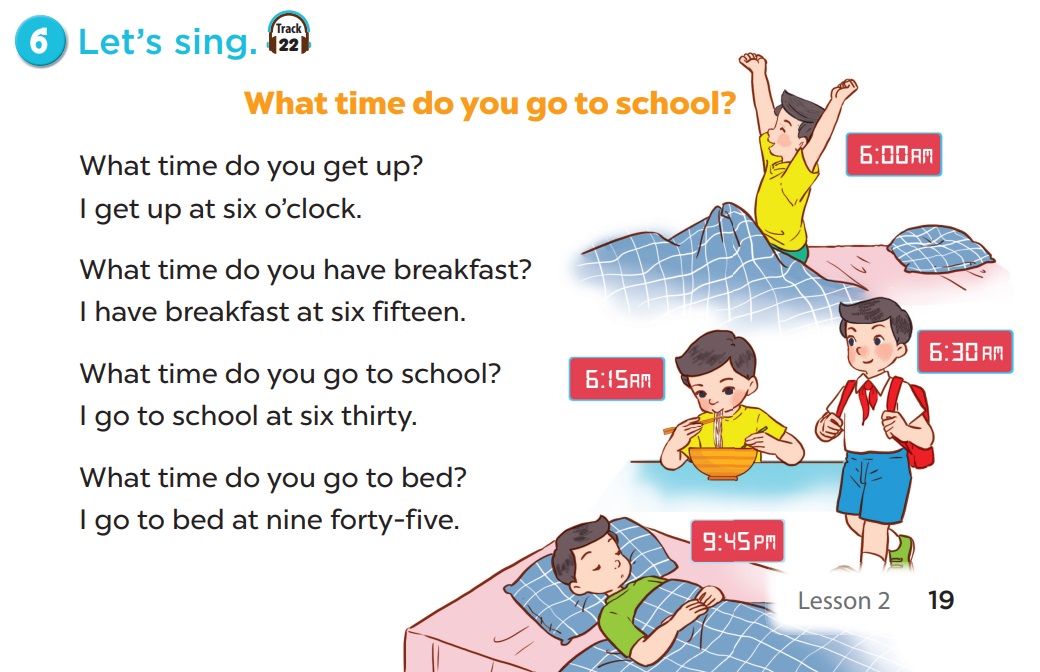 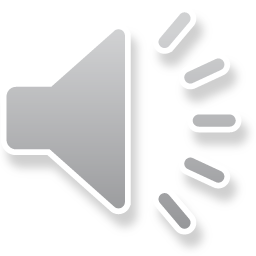 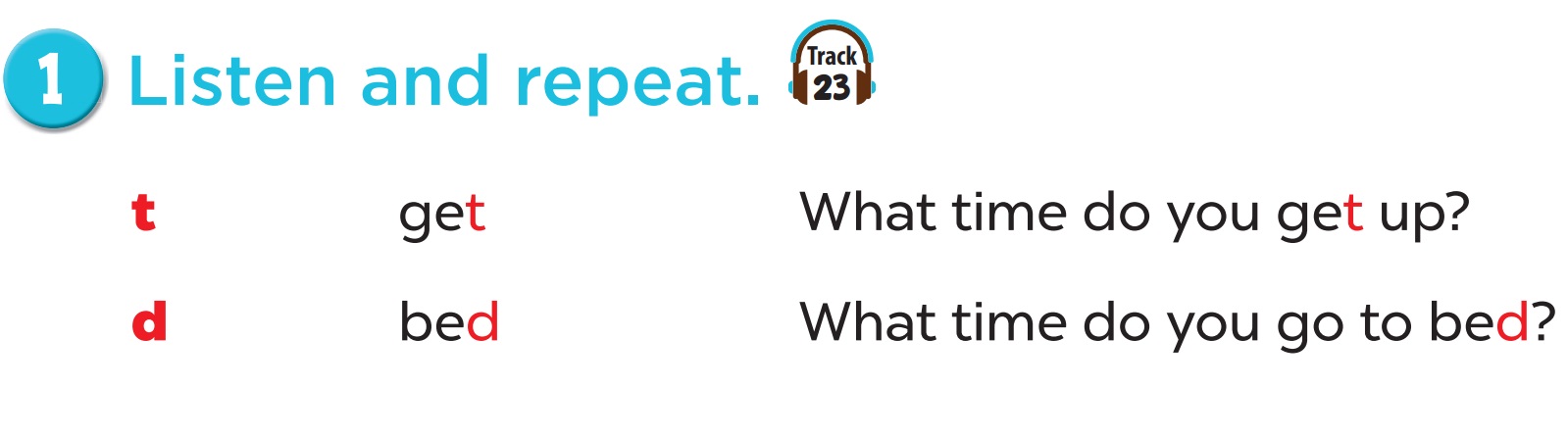 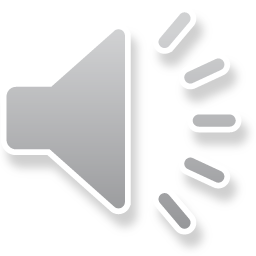 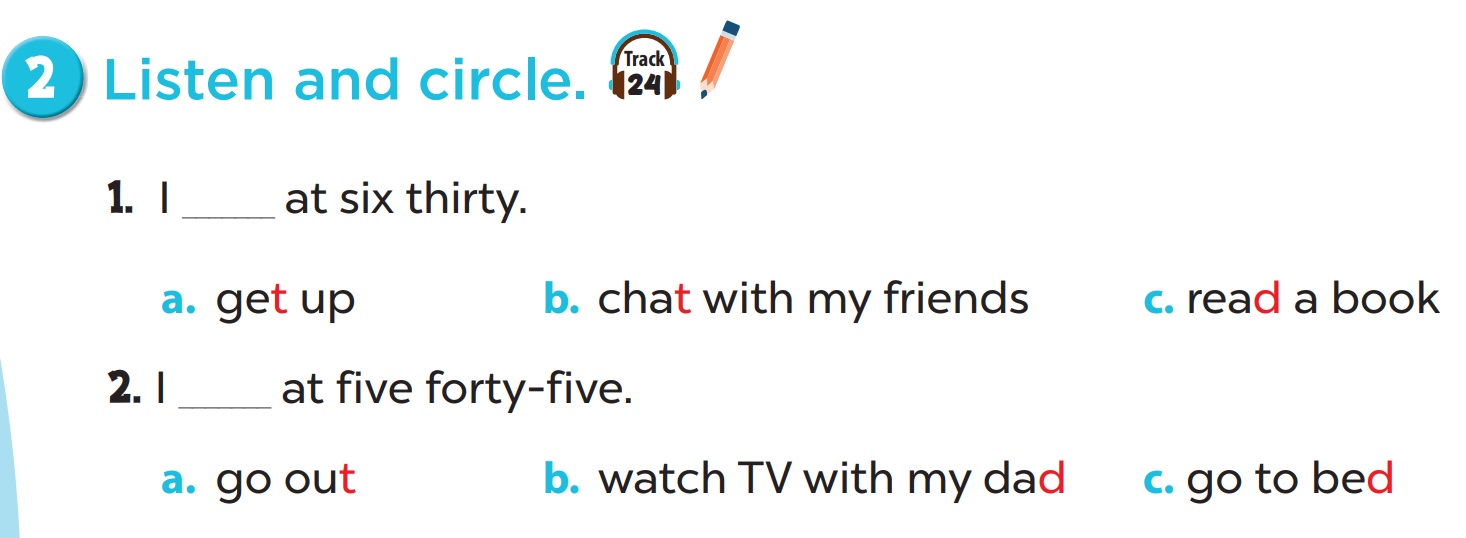 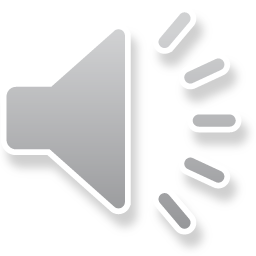 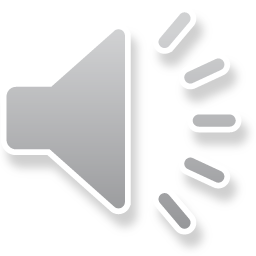 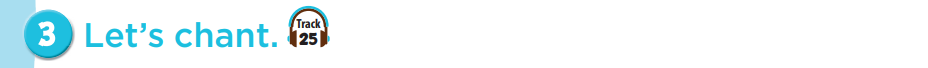 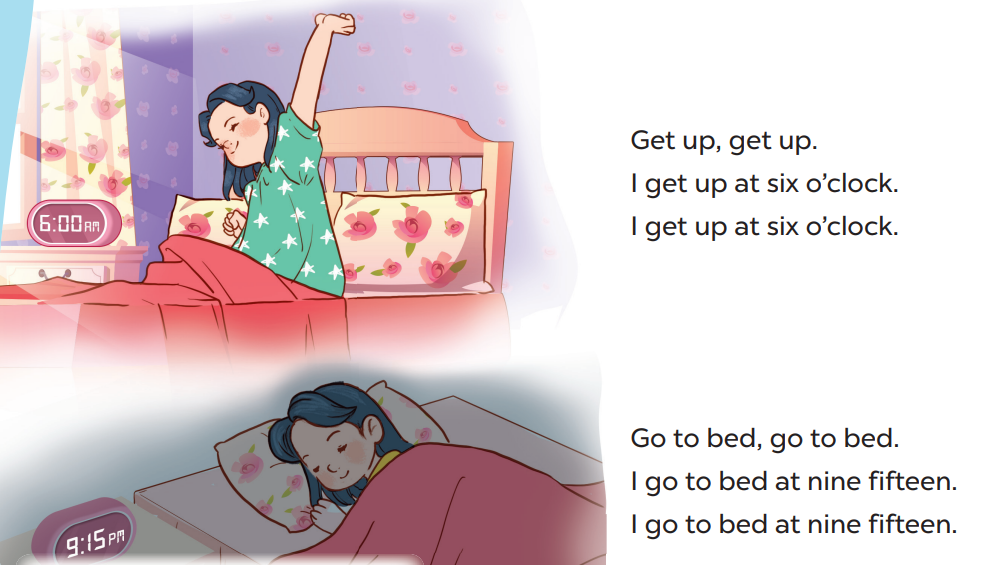 SPIN AND SAY
TIGER
DONKEY
DUCK
TEACHER
TUB
T
DUCK
D
Click the needle to start and then again to stop the wheel. Then READ ALOUD.
GET
DOG
BED
TIGER